Swindon SEND Families Voice 
Focus on services and support during Covid-19 outbreak
240 responses
Friday, June 12, 2020
Q1: Which of the following best describes your child in relation to their additional needs?
Answered: 239    Skipped: 1
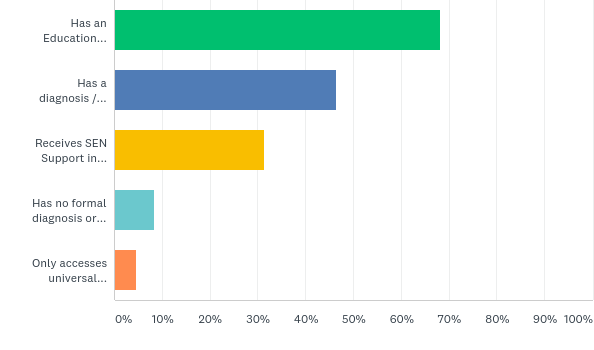 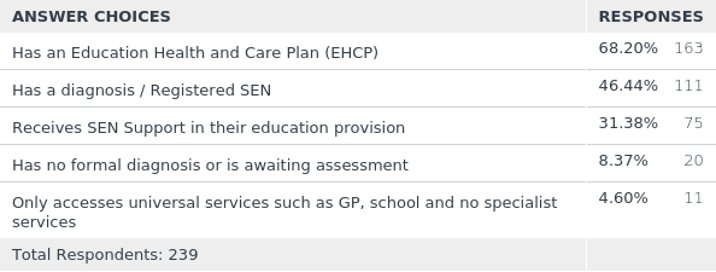 Q2: If your child has an EHCP, when schools closed to the majority in March were you still offered a place in school if you wanted it?
Answered: 240    Skipped: 0
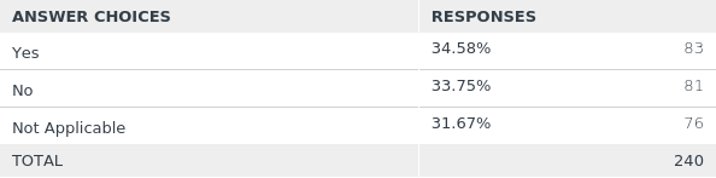 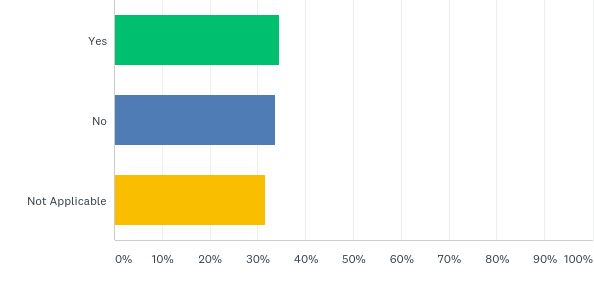 "No, I had to fight for it"
"My husband is a frontline worker and we were offered nothing"
Q3: Have you received home learning either online or in paper format from your child's educational setting?
Answered: 239    Skipped: 1
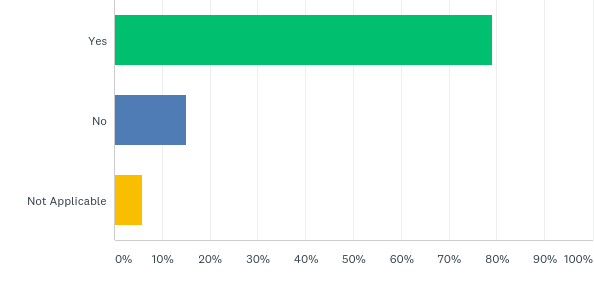 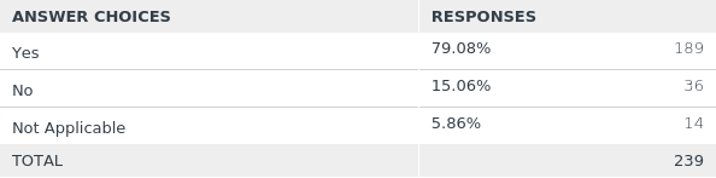 Q4: How supported do you feel with home schooling during this time? Please score from 1-5 (1 = poor to 5 = excellent)
Answered: 239    Skipped: 1
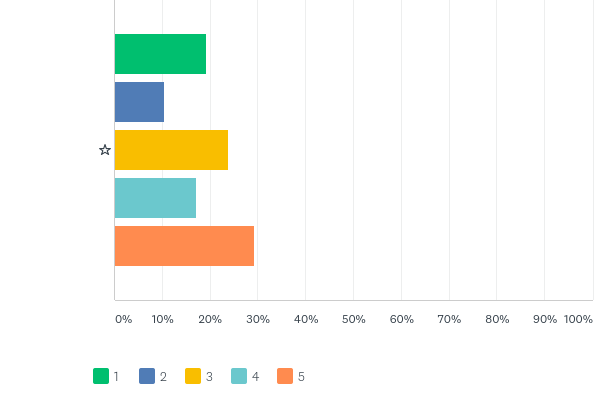 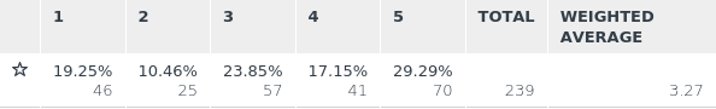 Q5: Have you received information from your child's educational setting about how to support your child's mental health and wellbeing?
Answered: 240    Skipped: 0
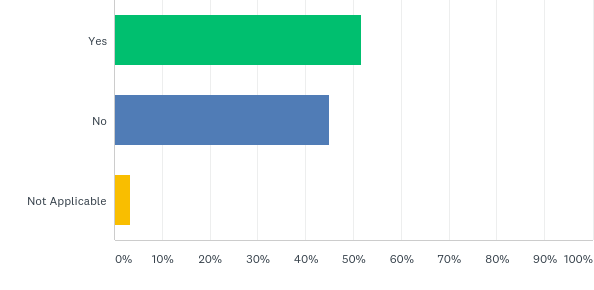 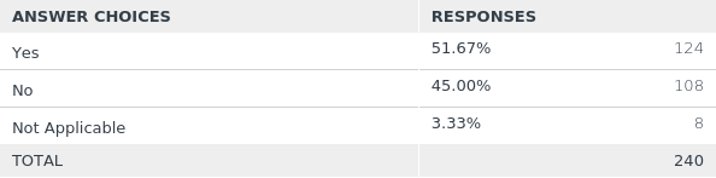 Q6: How often has your child's educational setting (Teacher, TA or SENCO) been in contact with you (via phone or email)
Answered: 240    Skipped: 0
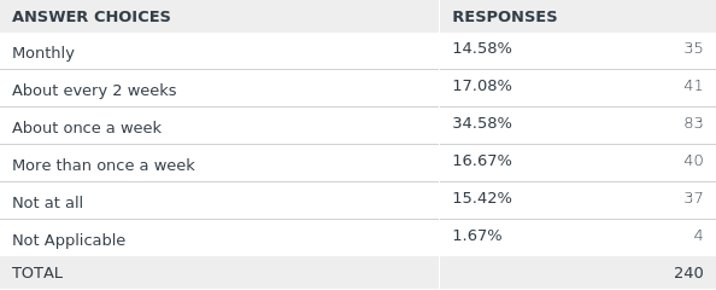 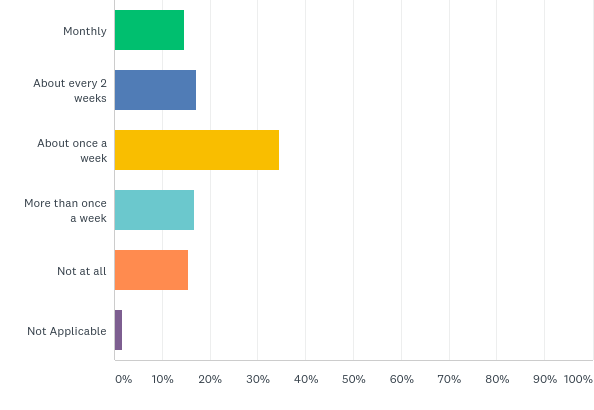 Q7: Are you happy with this amount of communication? Please rate from 1 - 5 (1 = not enough to 5 = just right)
Answered: 240    Skipped: 0
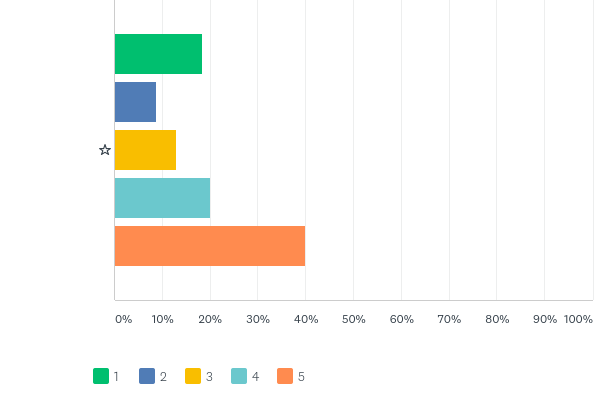 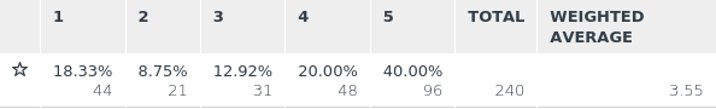 Q8: If your child currently receives health related services, have you had support/contact with the service provider ie SaLT, Complex Care Team?
Answered: 240    Skipped: 0
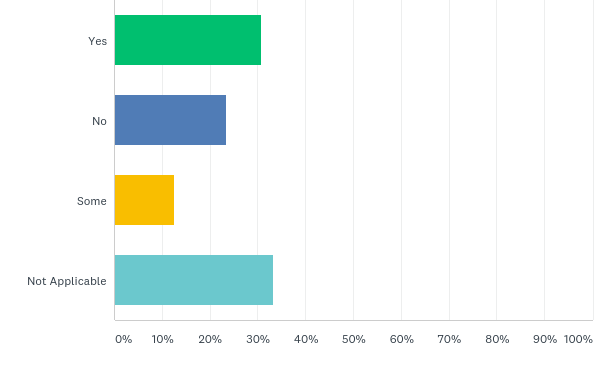 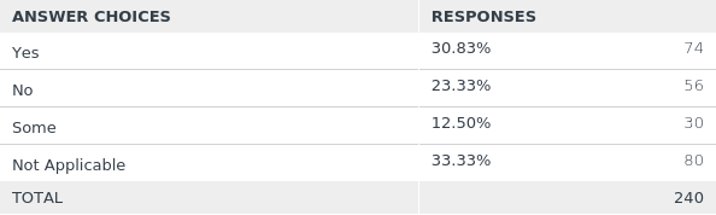 “We’ve tried to get hold of the school nurse regarding toilet training to no avail.”
“Zero support from any services including LD CAHMS really disappointed”
Q9: Have any appointments/meetings been cancelled due to the Covid-19 outbreak?
Answered: 225    Skipped: 15
Q10: If you have had any appointments over the phone/video instead of a face to face appointment, did it go well?
Answered: 238    Skipped: 2
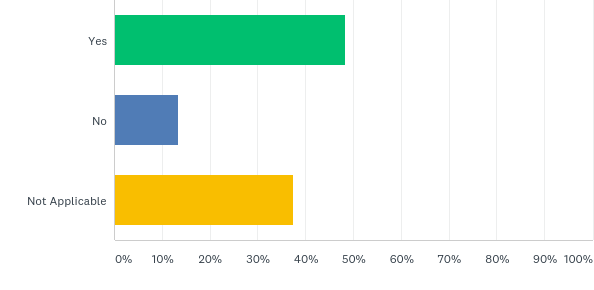 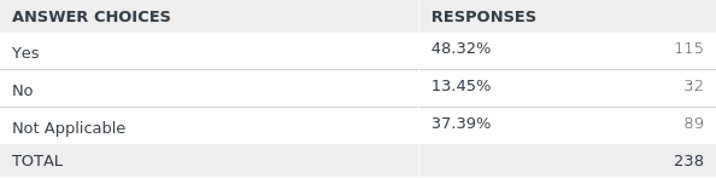 “Daughter won’t speak on the phone”
“Better than expected, as Paediatrician was able to see my son relaxed in his home environment”
“Went very well and much easier for me, I'd like it if it was a long term thing.”
Q11: If you have a Social Worker, have they been in contact?
Answered: 239    Skipped: 1
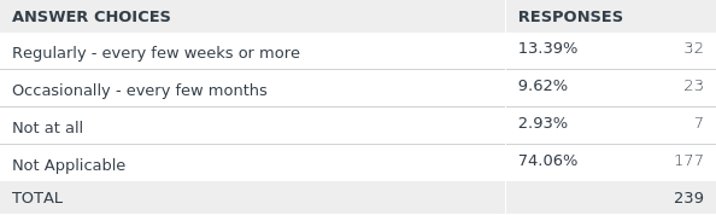 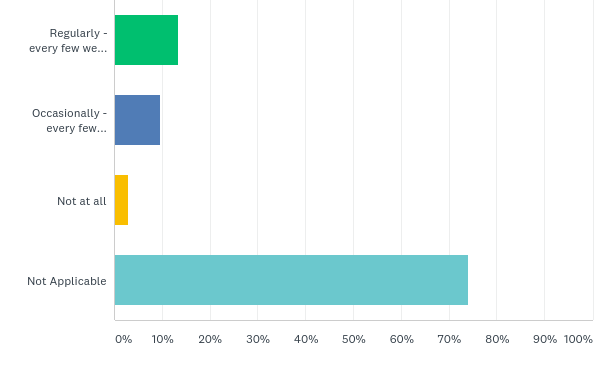 Q12: If a Social Worker has been in contact please tell us how helpful this was?
Answered: 234    Skipped: 6
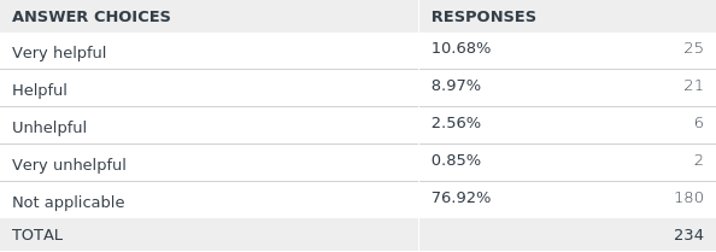 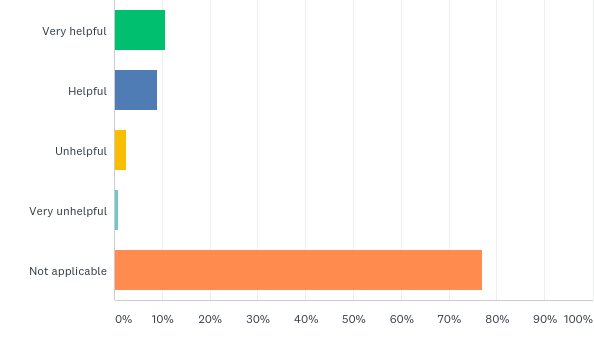 Q13: Do you know how to contact your Social Worker at the moment if you needed to?
Answered: 238    Skipped: 2
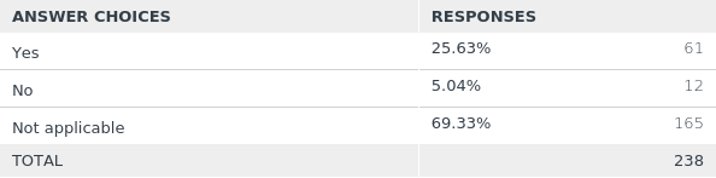 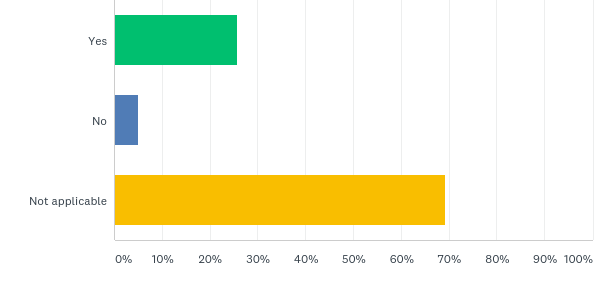 Q14: Have you been able to contact the SEND Services Team (formerly SENAT Team) if you needed to?
Answered: 239    Skipped: 1
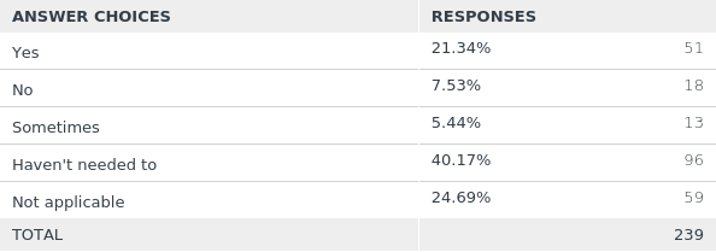 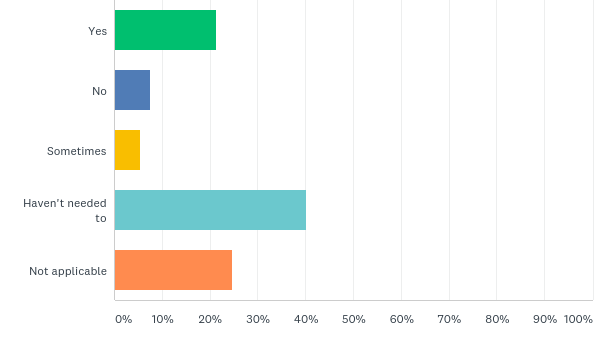 "Actually pleased with support"
"They haven’t responded to me"
"I phoned up, and got a call back the next day"
Q15: If you have been in contact with the SEND and/or Health Services in Swindon during this time, how well have you felt listened to?
Answered: 237    Skipped: 3
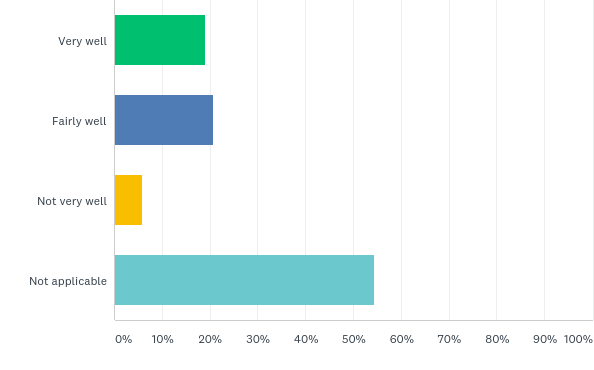 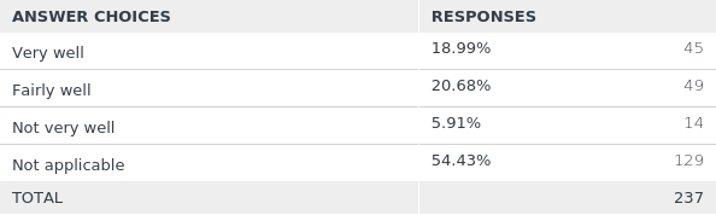 Q16: Swindon Borough Council shared regular communication updates with 1) Swindon SEND Families Voice 2) on the Swindon Local Offer website 3) to schools. Did you see any of this information?
Answered: 238    Skipped: 2
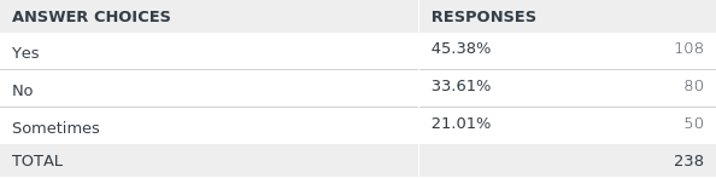 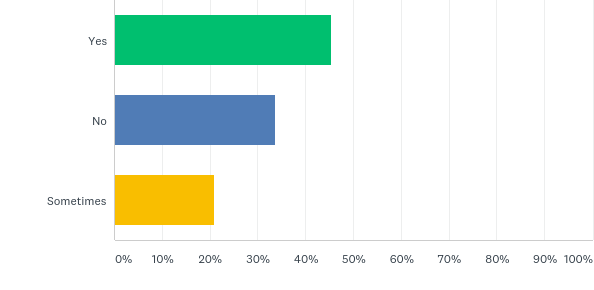 "Local offer has been good"
"Had some information from Hop skip and Jump emailed out."
"Swindon SEND Families Voice only"
"I have no support, I have to search myself for information."
Q17: How helpful did you find this information?
Answered: 239    Skipped: 1
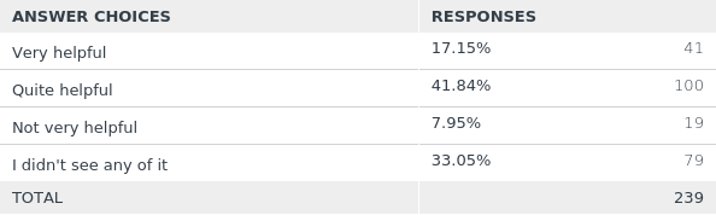 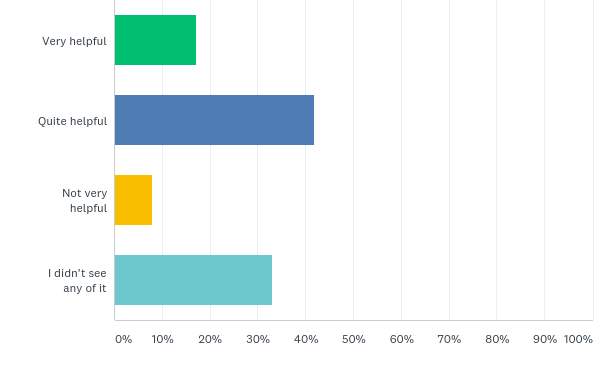 Q18: Did having access to this information and resources have any impact on your child/family situation?
Answered: 239    Skipped: 1
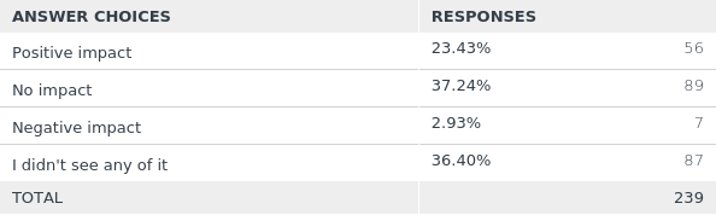 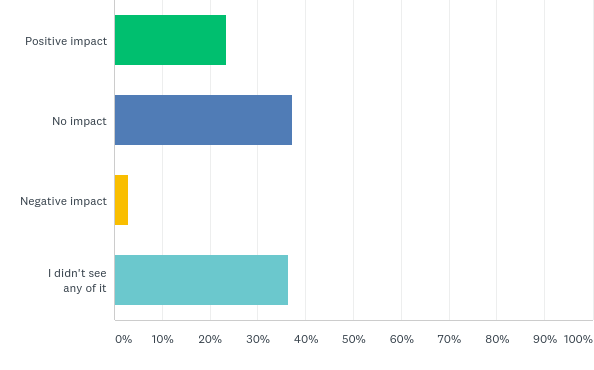 Q19: If you didn't see the regular communication, how could the communication channels be improved in the future?
By Email - 48 ​        
By Post - 19 ​
More on Social Media - 8 ​
Phone/text - 6
“I think sending emails is the best way. Many people like me have needed to step away from social media which would be my normal way of getting this type of info.”

“It may have been available to see on social media/email but home schooling an SEN child can be timely, so may have been missed. If sent in the post, I would have taken more notice, as emails get lost in amongst other emails.”
Q20: How well do you feel communicated to generally regarding all of the SEND and Health Services in Swindon during this time?
Answered: 237    Skipped: 3
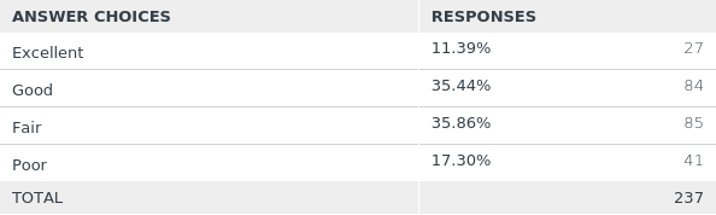 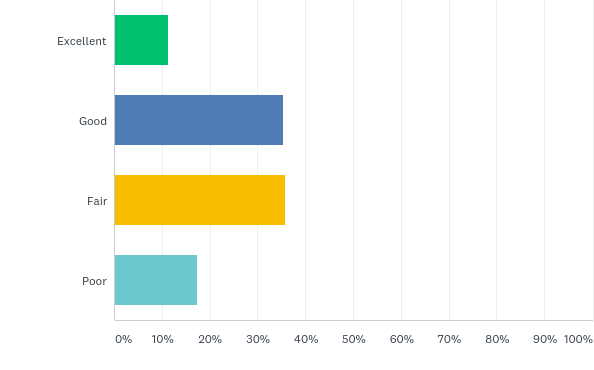 Q21: Is there a particular area that you would like support and information on but have been unable to access?
Answered: 149    Skipped: 91
17 comments – 7 were relating to support with Home Schooling
"What the options were if child can't access remote learning via email or video, there were no other options"

"Home school tasks for my child. The school have taken a broad brush approach and just told us to look at online resources."

"Feel all services have been adequate in the current situation"
Q22: What has been the biggest challenge for you during the Covid-19 outbreak?
Answered: 223    Skipped: 17
Variety of responses:

Lack of respite
Difficulties around accessing shopping
Home schooling children with SEND alongside neurotypical children
Financial difficulties
Challenging behaviour escalating within children
Increased anxiety/mental health issues
Q23: What are your concerns for the future for your child/young person with SEND in relation to the Covid-19 outbreak and returning to normal?
Answered: 223    Skipped: 17
4 main areas of concern:

1) School/Education was the highest concern with 138 comments
Transitioning back to their current school
How to cope with starting a new school in September
Falling behind with their education
2) General worries/fears was next with 58 comments
Anxiety
Fear of leaving the house
Mental Health
3) Respite received 24 comments
Nearly all said they were worried about the future of HSJ
4) General uncertainty received 15 comments
Being left as services can’t support like they used to
Been waiting a long time for an appointment, now have to wait even longer
Q24: What has helped you during the Covid-19 outbreak?
Answered: 210    Skipped: 30
Q25: What could have been done better to help you during the Covid-19 outbreak?
Answered: 180    Skipped: 60
3 Core Themes:

More/better support from schools – 67 comments
More/better communication from SBC and Government – 31 comments
Respite – 31 comments

“All parents with a child with an EHCP should have received contact from their school Senco. This did not happen to me and I had to fight for my place at school. This is wrong and I believe this is why attendance is so low because people do not realise they are entitled to a place. I have not had any contact from school Senco at all. Children still need support and so do the parents especially at this worrying time."
Q26: What age is your child?
Answered: 239    Skipped: 1
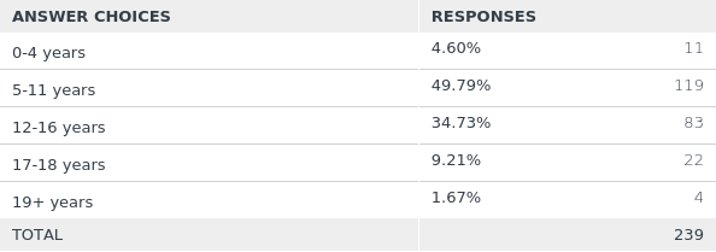 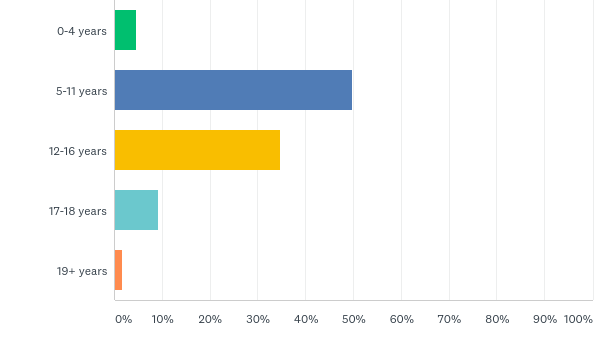 Q27: What is your child's usual educational setting?
Answered: 238    Skipped: 2
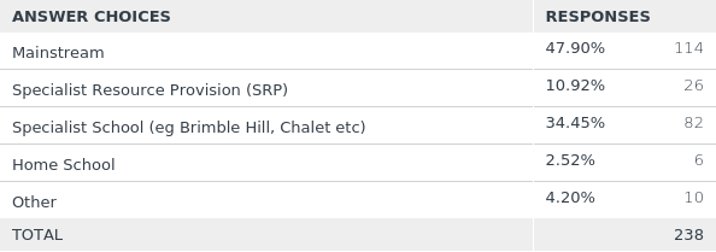 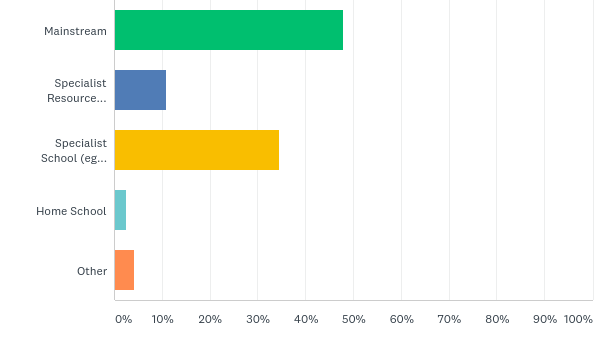 Q28: What is your ethnicity?
Answered: 238    Skipped: 2
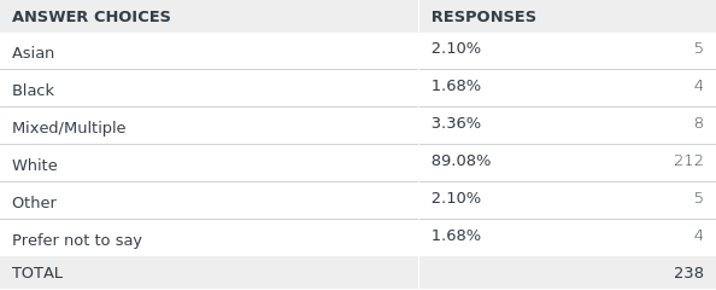 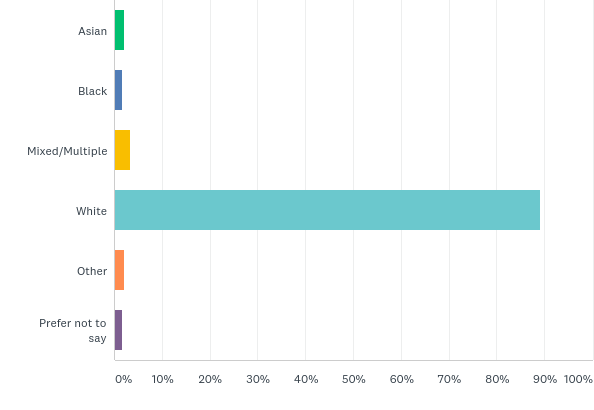 Q29: Any other comments?
No. of positive comments - 10          No. of negative comments - 9
“Well done SEND Families voice I feel you’ve handled everything really well, I’ve seen non-stop support online and seen you help those who are truly in need with no-one else to help. You guys are amazing!”

“I think a lot of us have just been left to get on with it with. No one to help me. I just feel tired and sad and just need some rest.”

“I would like to thank my social worker from DCT and also the manager of Hop, Skip and Jump as they have supported me a great deal and it means so much to me.”